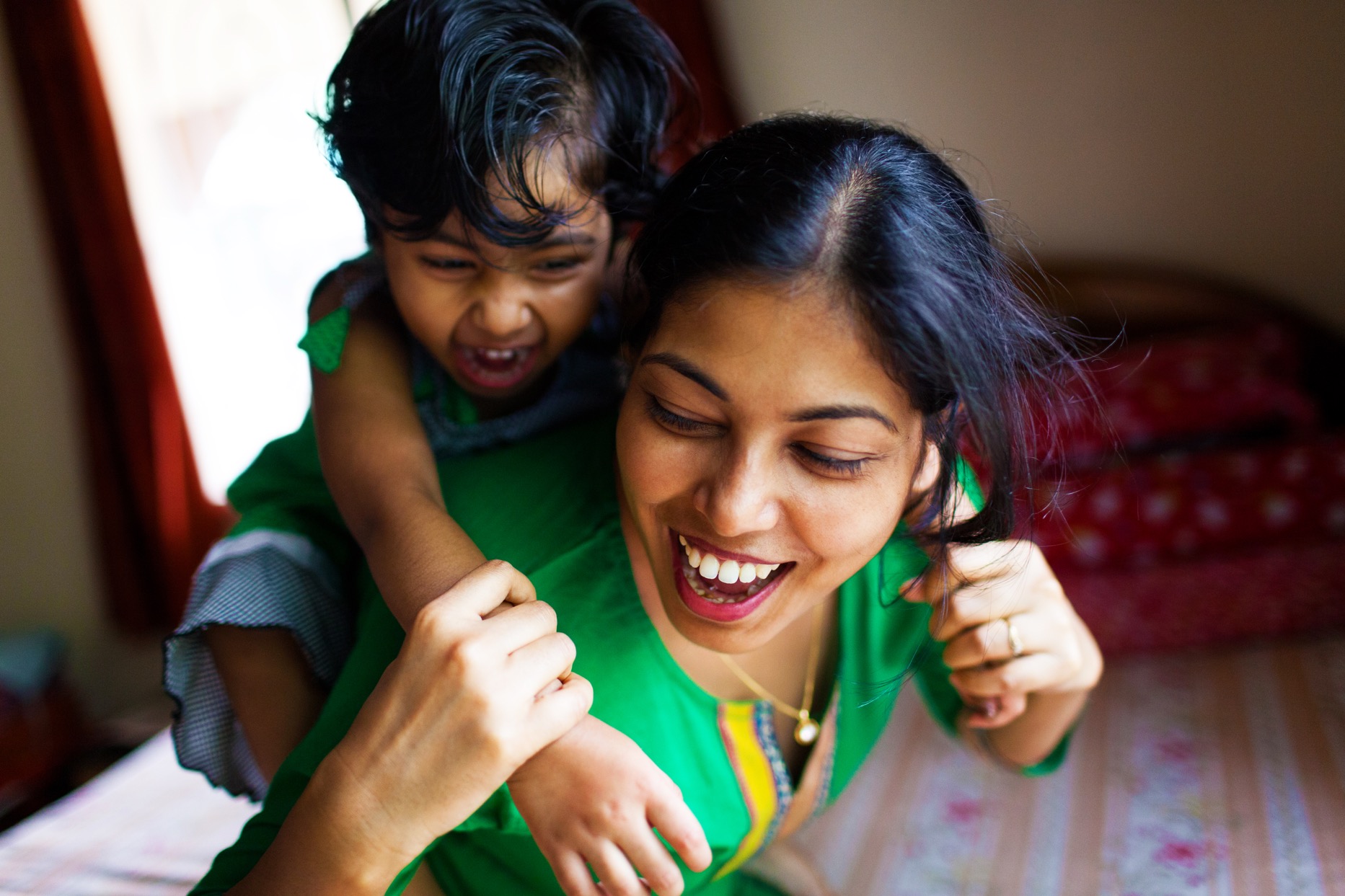 Medicaid and Food Security 101
A video series from the Medicaid Food Security Network
Module 0:
Introduction to the Series
You can find ancillary resources in the video description or below each video on the website.
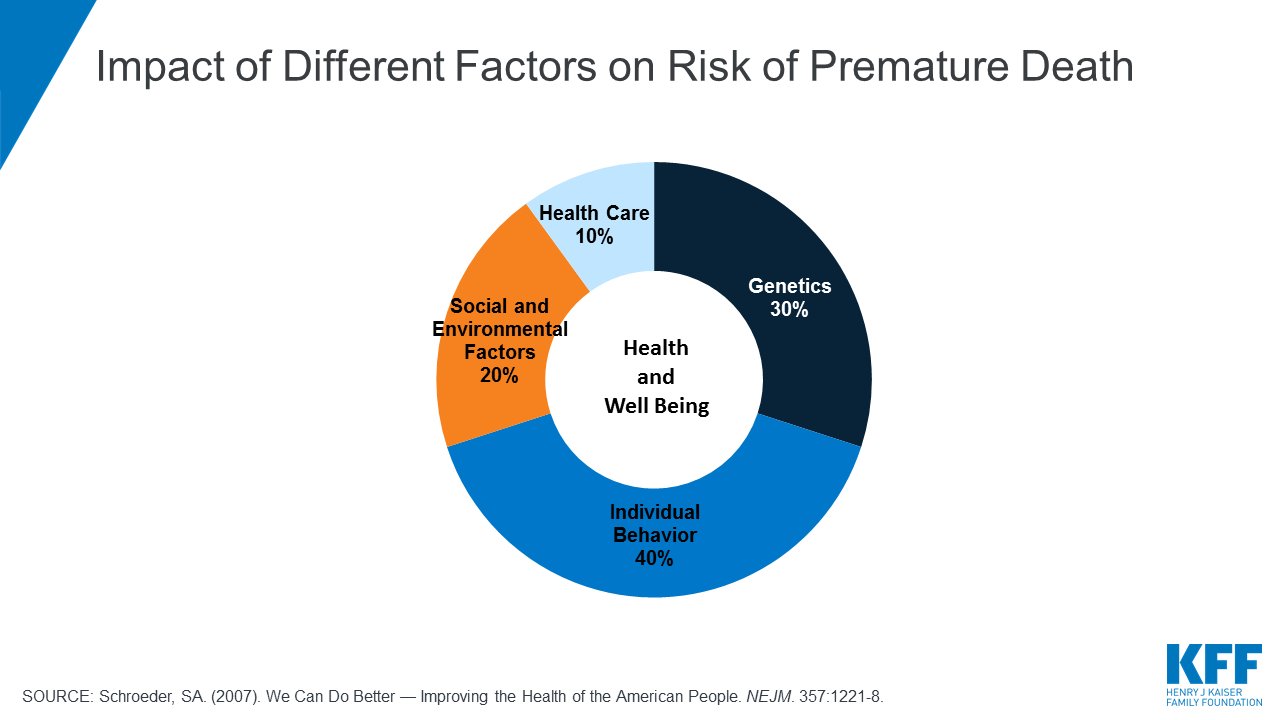 What Does Food Have to Do With Health?
Why Engage Medicaid Agencies, Plans, and Providers to Address Food Insecurity?
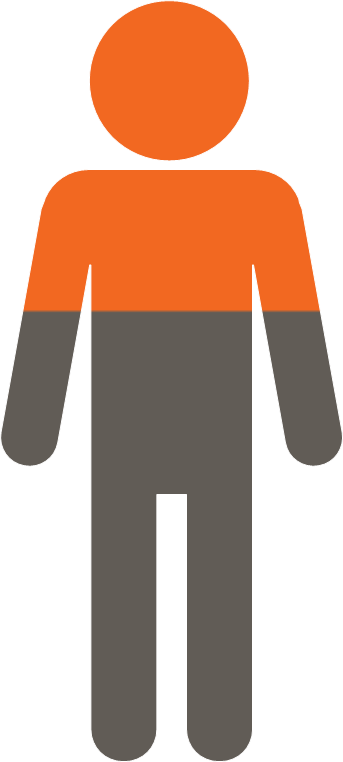 34 Million Children and Youth
Medicaid Enrollment
51 Million Adults
Source: July 2023 Medicaid and CHIP Enrollment Snapshot, CMS
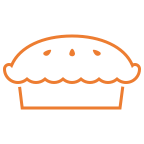 $626 Billion
Annual Medicaid Expenditures
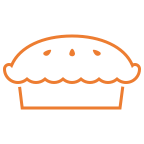 $111 Billion
Annual SNAP Expenditures
Sources:

Medicaid Expenditures: Centers for Medicare & Medicaid Services. (n.d.). Annual Medicaid & CHIP expenditures. Medicaid.gov. Retrieved October 23, 2023, from https://www.medicaid.gov/state-overviews/scorecard/annual-medicaid-chip-expenditures/index.html 
SNAP Expenditures: Center on Budget and Policy Priorities. (2022, June 9). Policy basics: The Supplemental Nutrition Assistance Program (SNAP). Retrieved October 23, 2023, from https://www.cbpp.org/research/food-assistance/the-supplemental-nutrition-assistance-program-snap 
Annual Food Costs: Consumer expenditures--2022. (2023, September 8). U.S. Bureau of Labor Statistics. Retrieved October 23, 2023, from https://www.bls.gov/news.release/cesan.nr0.htm
Objectives: Upon completion of the training, participants will have knowledge and resources that will enable them to:

Explain the basic structure of the Medicaid program, including eligibility and benefits, delivery and financing, and the program’s impact on food insecurity, healthcare utilization, and health outcomes
Coming Up:
Module 1: Introduction to Medicaid
Module 2: Medicaid Eligibility and Benefits
Module 3: Food Insecurity and Healthcare Utilization and Health Outcomes
Module 4: Medicaid Delivery Systems and Financing
Module 5: Medicaid Policy Levers to Address Social Needs

We recommend that you go through the training in order, but you are welcome to review just the modules that are most interesting to you.
Leaving Module 0
Find your state’s Medicaid website and learn what your Medicaid program is called.